El ser humano es corruptible por naturaleza, sin embargo, si la humanidad ha llegado a donde está, es por la capacidad de crear herramientas que  superan las capacidades del ser humano. La búsqueda constante de mejorar las herramientas ya existentes son una de las motivaciones mas grandes de la humanidad. El Protocolo Bitcoin es una herramienta poderosa, respaldada en la Criptografía y que modifica enormemente las relaciones de poder que han existido en la humanidad hasta nuestros tiempos.

		           Juan José García Chávez - 2016
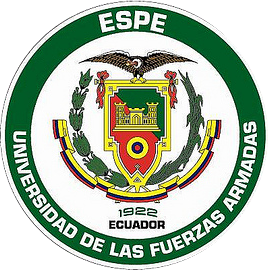 DISEÑO DE UN POOL DESENTRALIZADO PARA CRIPTOMONEDAS, QUE UTILICE UN ALGORITMO DE SALTOS ENTRE POOLS
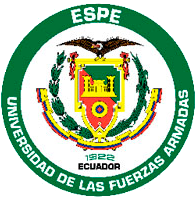 Universidad de las Fuerzas Armadas – ESPE
García Chávez Juan José
BITCOIN
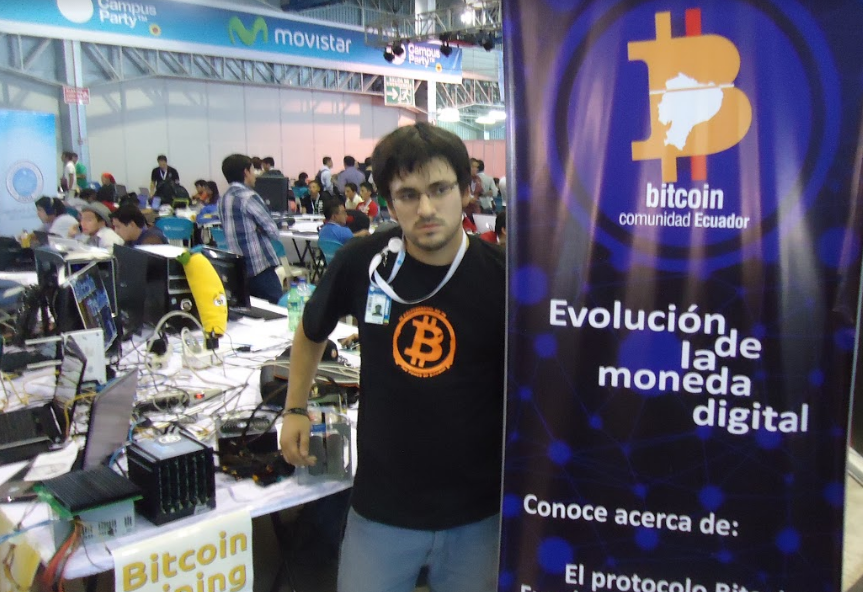 BITCOIN
BITCOIN
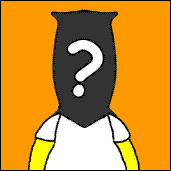 - Satoshi Nakamoto

Nick Szabo
Hal Finney †  -  PGP
Gavin Andresen
Adam Back
Uso de Bitcoin
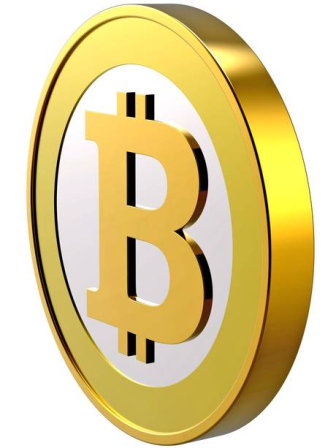 Uso de Bitcoin
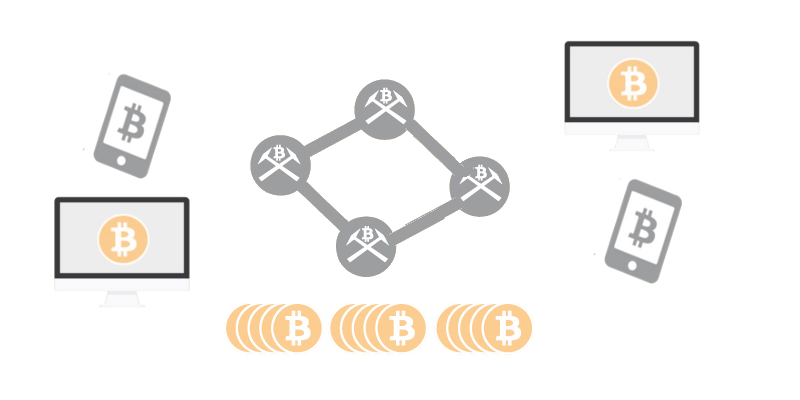 Minería de Bitcoin – Prueba de Trabajo.
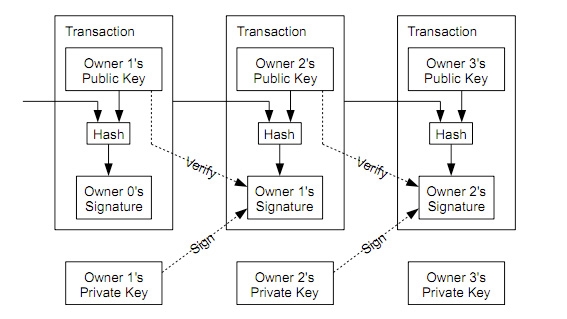 Minería de Bitcoin - Blockchain
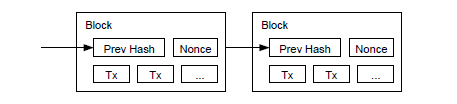 BLOCKCHAIN.INFO
Minería de Bitcoin
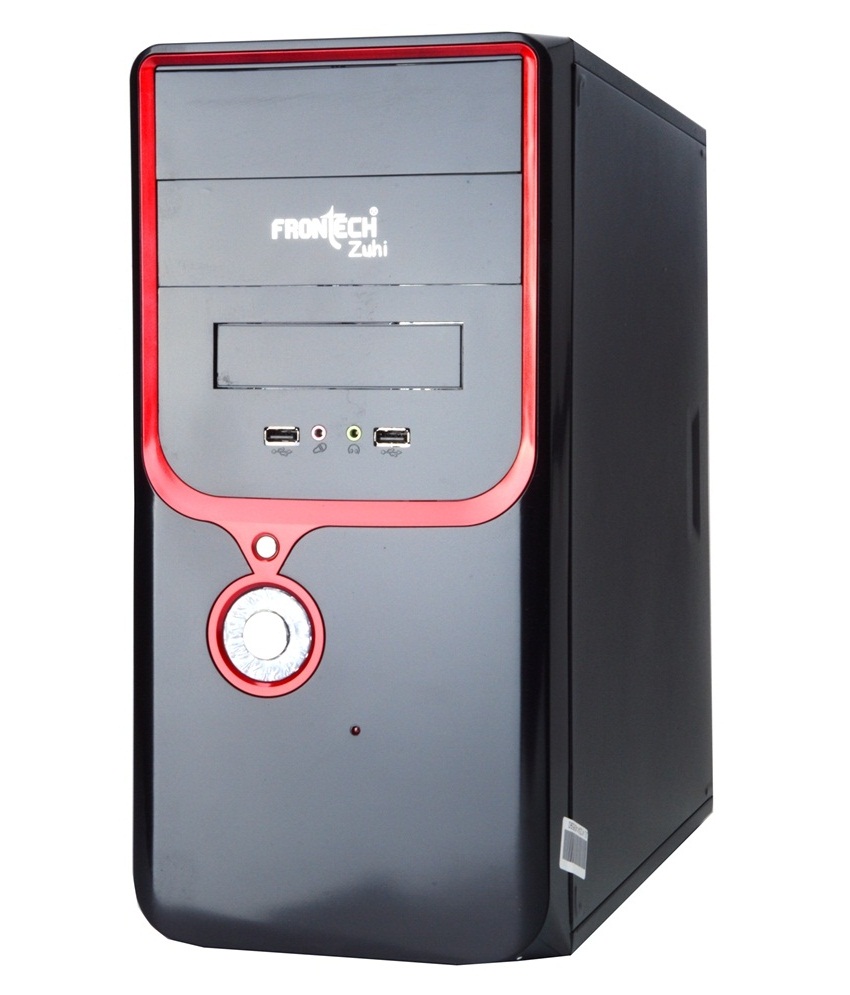 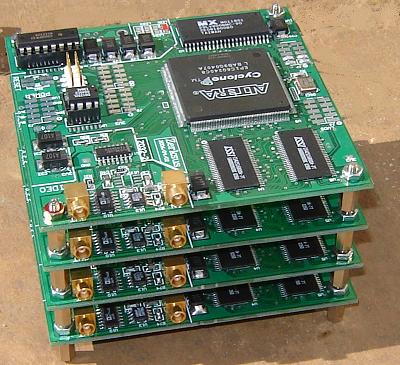 -CPU
-GPU
-FPGA
-ASIC
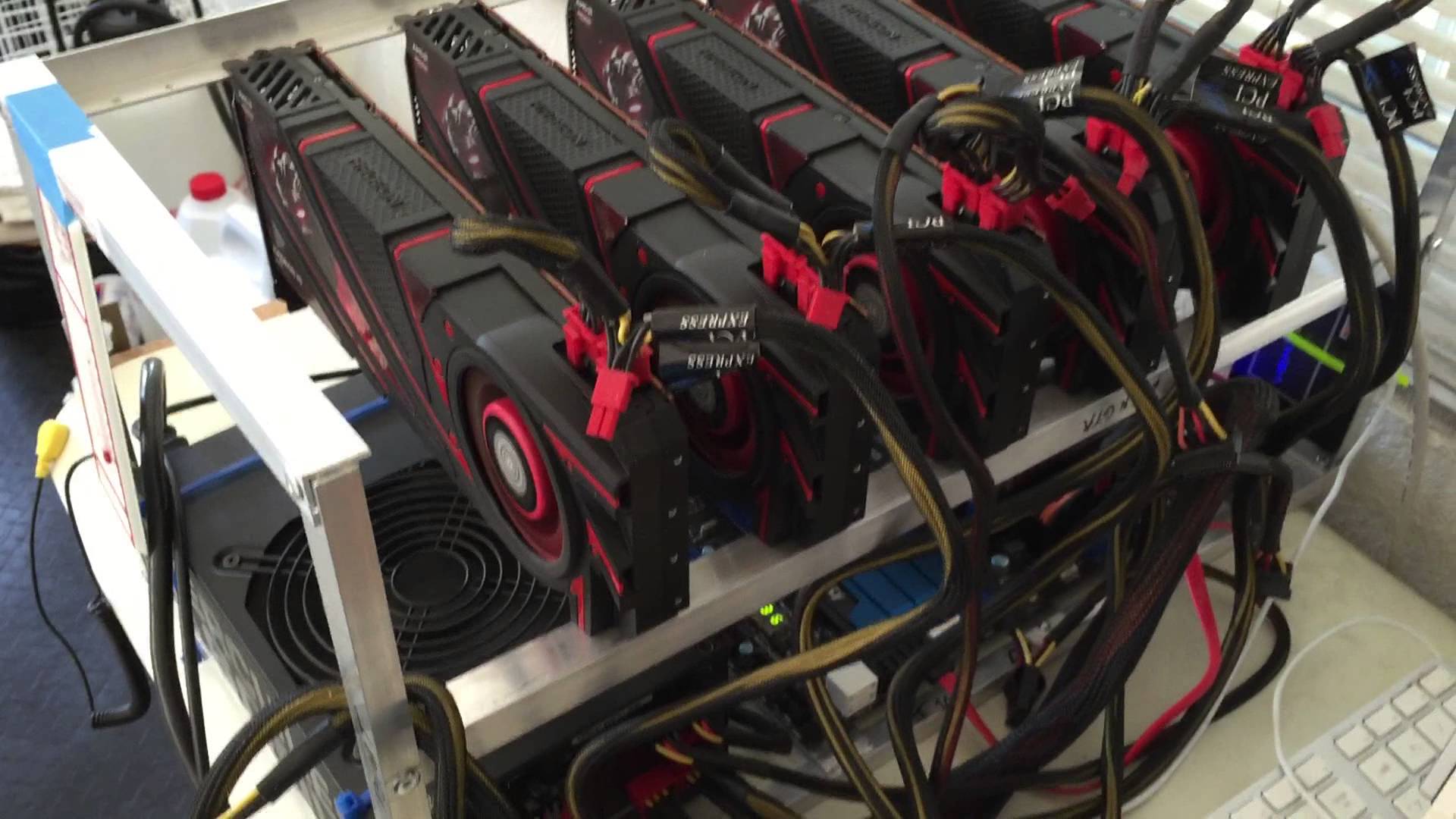 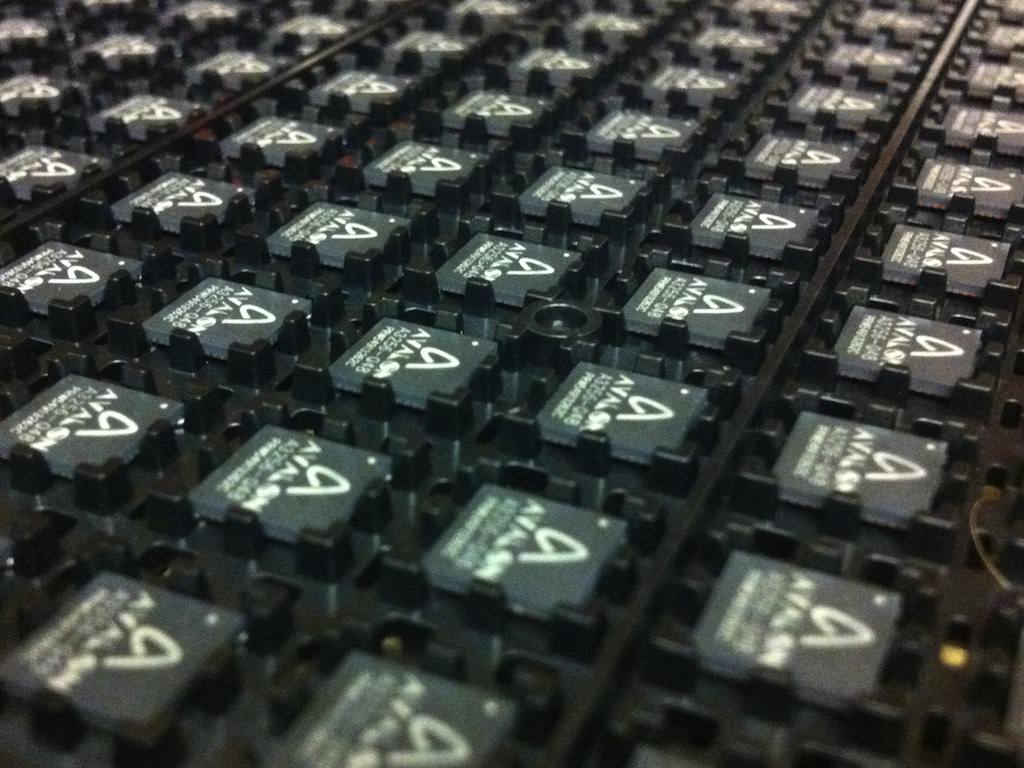 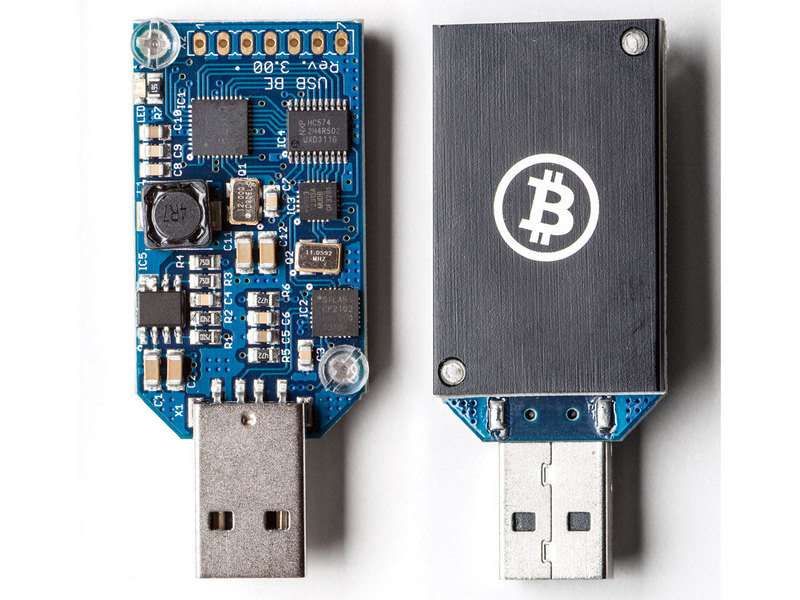 Minería de Bitcoin
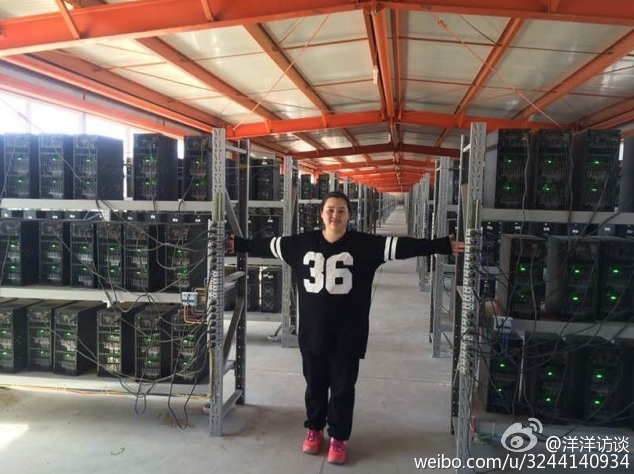 Pools de Minería de Bitcoin
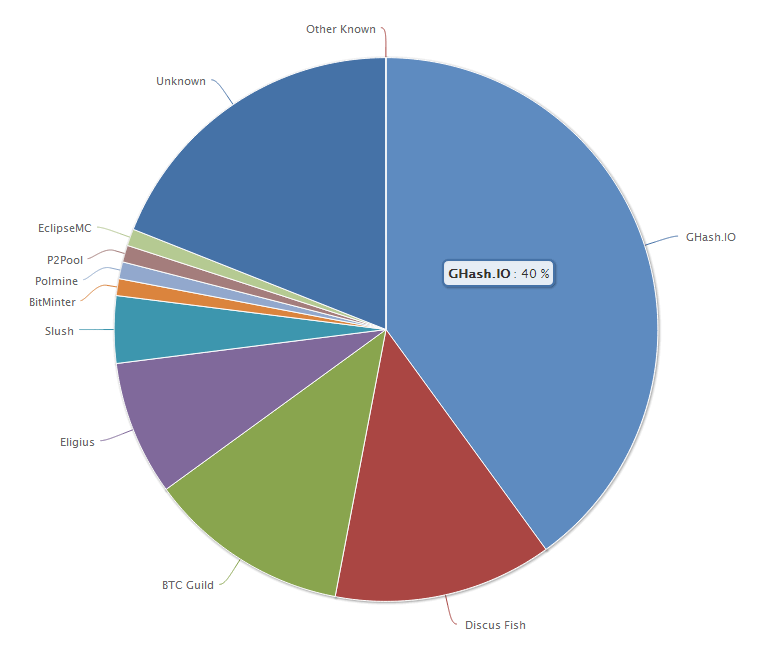 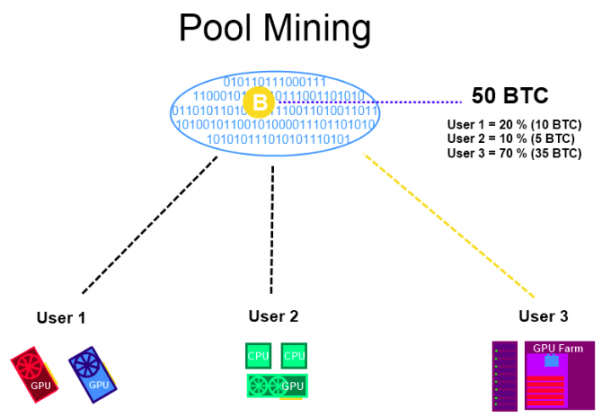 Algoritmo de salto entre pools
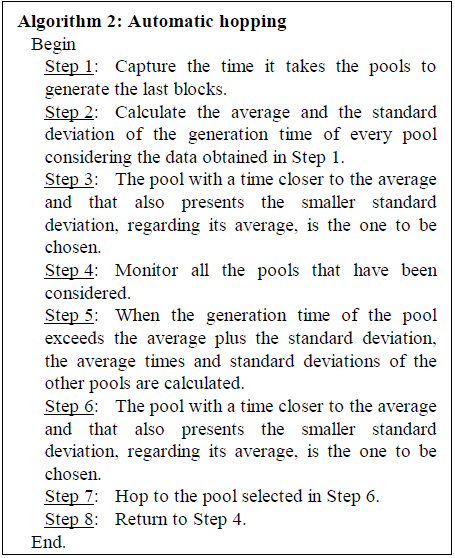 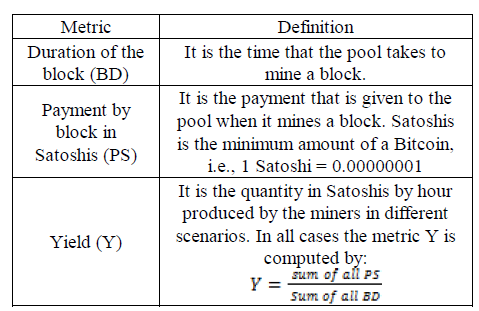 Escenarios a analizar.
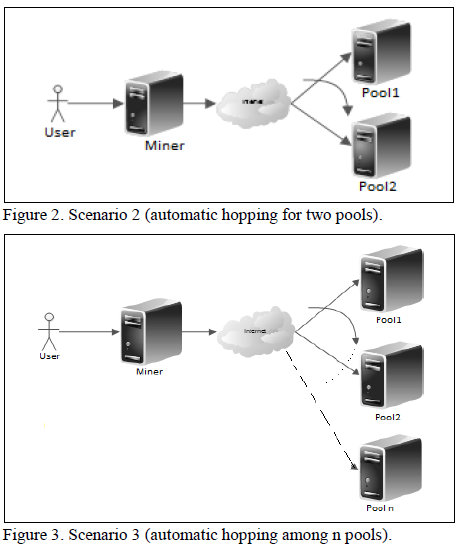 Resultados
Resultados
Resultados
Resultados
Resultados
Rendimiento mejora del 7% al 46%
Aplicaciones descentralizadas
Aplicaciones descentralizadas – Contrato Inteligente.
Aplicaciones descentralizadas – P2Pool
Diseño del Pool Descentralizado
Interacción de los elementos del Pool
Diseño del Pool Descentralizado
User Pass – Aplicación Pool Descentralizado
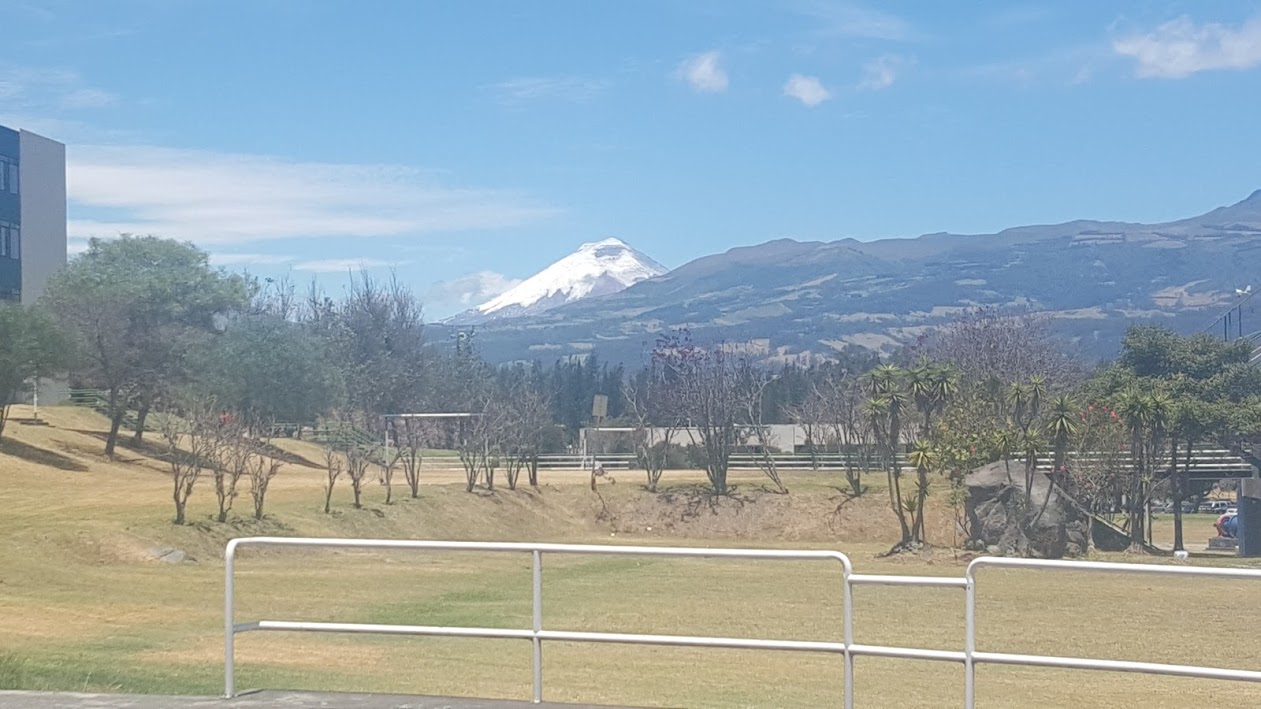 Muchas Gracias por su Atención.